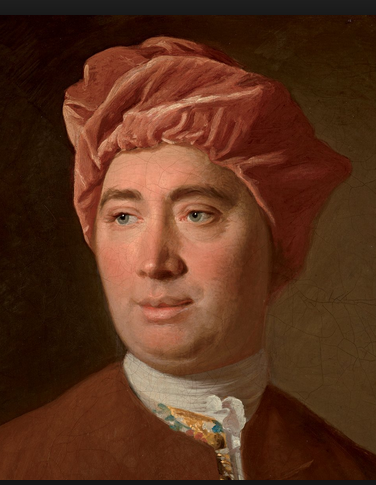 David Hume Liberal Political TheoryGMU 27 Nov 2018	Youtube video: https://youtu.be/7cNI1uC620c
By Daniel Klein and Erik Matson
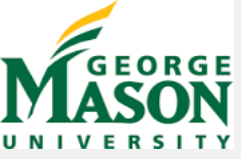 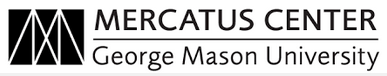 [Speaker Notes: I am thrilled and grateful for this opportunity. Thank you all.]
“Mere-liberty in David Hume”
Erik W. Matson
GMU PhD 2017
NYU Postdoc
Works on Hume and Smith
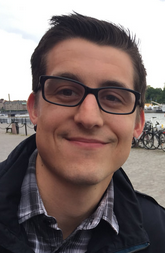 2
A Companion to David Hume
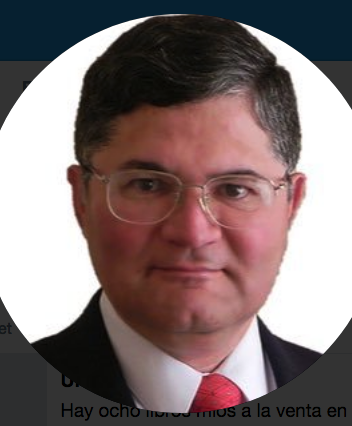 Edited by Moris Polanco
Universidad Francisco Marroquin (UFM)
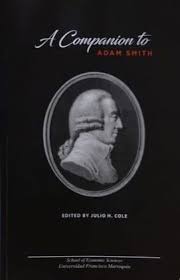 3
Related Dan Klein videos
The Semantic History of Liberalism (20 min)
https://newmedia.ufm.edu/video/semantic-history-of-liberalism/

Liberalism 1.0: The Genealogy of Adam Smith’s Liberalism (66 min)
https://newmedia.ufm.edu/video/liberalism-1-0-the-genealogy-of-adam-smiths-liberalism/

Adam Smith’s Commutative, Distributive, and Estimative Justice (55 min)
https://www.youtube.com/watch?v=JBA6Z1qJH5I&feature=youtu.be

Niche Libertarianism: A Critique (39 min)
https://www.youtube.com/watch?v=7E1GiyTDz4w&feature=youtu.be
4
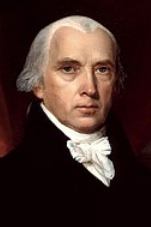 James Madison
“Among the difficulties encountered by the [Constitutional] Convention, a very important one must have lain, in combining 
the requisite stability and energy in Government, 
with the inviolable attention due to liberty, 
and to the Republican form.” 
Federalist Paper #37 (p. 252)
5
Mere-liberty: 
Others not messing with one’s stuff

In particular: The government
6
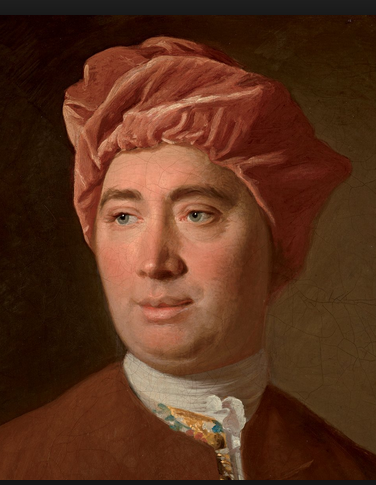 Paradox
“A great sacrifice of liberty must necessarily be made in every government”
"liberty is the perfection of civil society" 
But "authority must be acknowledged essential to its very existence" (EMPL 40).
7
“liberty” in Hume
"personal liberty”
"civil liberty”
"political liberty”
"English liberty”
"established liberty”
"general liberty”
"public liberty”
“regular liberty”
“plan of liberty” 
“natural liberty”
“native liberty”
“liberty”: ~ 700 in History.
8
I learned…
Mere-liberty in Hume
The role of natural jurisprudence in liberal political theory
The importance of jural integration in liberal political theory: The liberal nation-state
The jural logic of one’s own
The arc and character of liberalism 1.0
9
1440-1776
Gutenberg printing press 1440.
Protestant reformation: Innovation and secession from Roman Catholicism
Cuius regio, eius religio: Whose realm, his religion.
Wars of religion



An idea: Religious toleration
Another idea: Liberty of religion. 
Separation of Church and State
Another idea: Liberty. 
Separation of High Things and State.
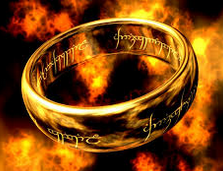 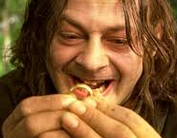 Adam Smith: 
“more difficult to preserve 
this harmony [of sentiments]”
Meanwhile: 
The rise of the nation-state
10
[Speaker Notes: The printing press empowered intellectuals to innovate and criticize traditional power.
There came innovation and secession from Roman Catholicism. But cohesionism was still the plan, just a different religious doctrine.
Cuius regio, eius religio COO-IUS REGIO AY-IUS RELIGIO. Whose realm, his religion.
People butchered each other in wars of religion, fighting over the ring of power.
Some intellectuals promoted religious toleration.
Then, liberty of religion, even a free market in churches and religion.
And then, a free-market, period. The separation of High Things and State.
Meanwhile, we had the rise of the nation-state.]
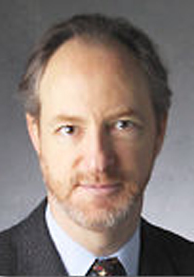 Arthur Melzer:
“[E]arly modern thinkers…endeavored to find a form of politics that could do without such consensus. They deliberately set out to subvert traditional society and to replace it with a fundamentally new kind of social organization, one that would renounce the ever precarious attempt to define the truth about life’s highest goods. Instead, it would unite men on the promise of preventing the most obvious and basic evils…Thus, by standing traditional society on its head, by openly switching the purpose and moral basis of the state from our highest to our lowest end, they attempted to separate politics from the whole disputed sphere of morality and religion…” (2014, 171)
11
[Speaker Notes: Arthur Melzer writes:]
High things, sacred things.Low things, mundane things.
The low things

Clarifying pieces: Dividing and subdividing rights and duties

Natural jurisprudence

Basic rules: operating system

“the liberal plan”
dangers of discohesion
a faith in spontaneous order
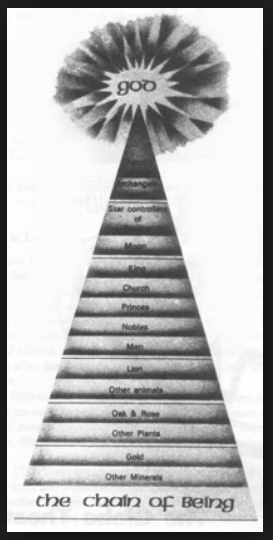 12
[Speaker Notes: To refocus on the low things, they had to clarify them, by dividing and subdividing rights and duties.
To create basic rules, a basic operating system.
The basic operating would emerge as “the liberal plan.”
They were acutely aware of the dangers of discohesion.
But they had adequate faith in spontaneous order, good enough to justify movement in the liberal direction.]
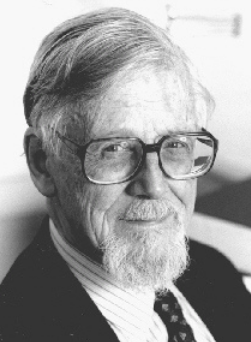 J.G.A. Pocock
“The child of jurisprudence is liberalism, in which the disjunction between individual and sovereign remains, no matter how close the two are brought to one another; whereas republican virtue pertains immediately to the individual, not as proprietor or rights-bearer but as citizen, sharing self-rule among a number of equals without the need of any prior translatio.” (essay in Hont & Ignatieff 1983, 249)
13
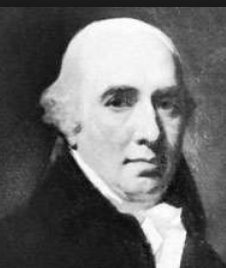 Dugald Stewart
The systems of natural jurisprudence were “the first rudiments…of liberal politics taught in modern times.” (CW I, p. 26, see also 183)  
And to which “we are chiefly indebted for the modern science of Political Economy” (p. 171)
14
Some genealogy of liberalism 1.0
“proto-liberals”
 Political stability in Britain
Grotius-Locke-Hume
			Hume-Smith
				  “liberal” as the name
1600	      1689   		  1776 …. Gladstone….
We extend “liberal” backward in time, before 1776
15
[Speaker Notes: Grotius-Locke-Hume are a tradition…
We extend “liberal” back before 1776.
“proto-liberals”]
Hume scholarship
Our take broadly concurs with:
Frederick Whelan
Knud Haakonssen
Nicholas Capaldi
Russell Hardin
Thomas Merrill
16
Others shy on mere-liberty
17
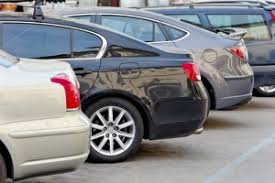 “transportation”
Is a car transportation?
Essential meaning: 
Moving things from one place to another

Contributory meaning:
Things that contribute to moving things from one place to another
18
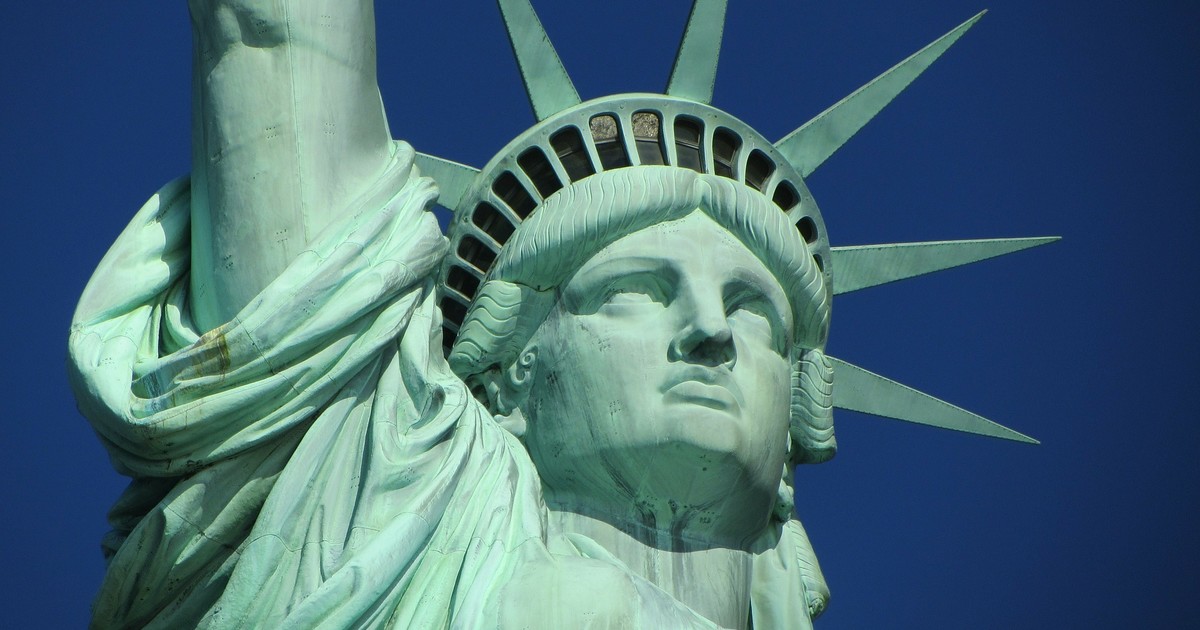 “liberty”
Essential meaning: 
Others not messing with one’s stuff

Contributory meaning:
Things that contribute to others not messing with one’s stuff
19
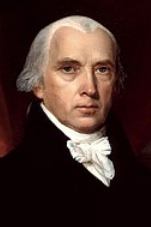 James Madison
“Among the difficulties encountered by the [Constitutional] Convention, a very important one must have lain, in combining 
the requisite stability and energy in Government, 
with the inviolable attention due to liberty, 
and to the Republican form.” 
Federalist Paper #37 (p. 252)
20
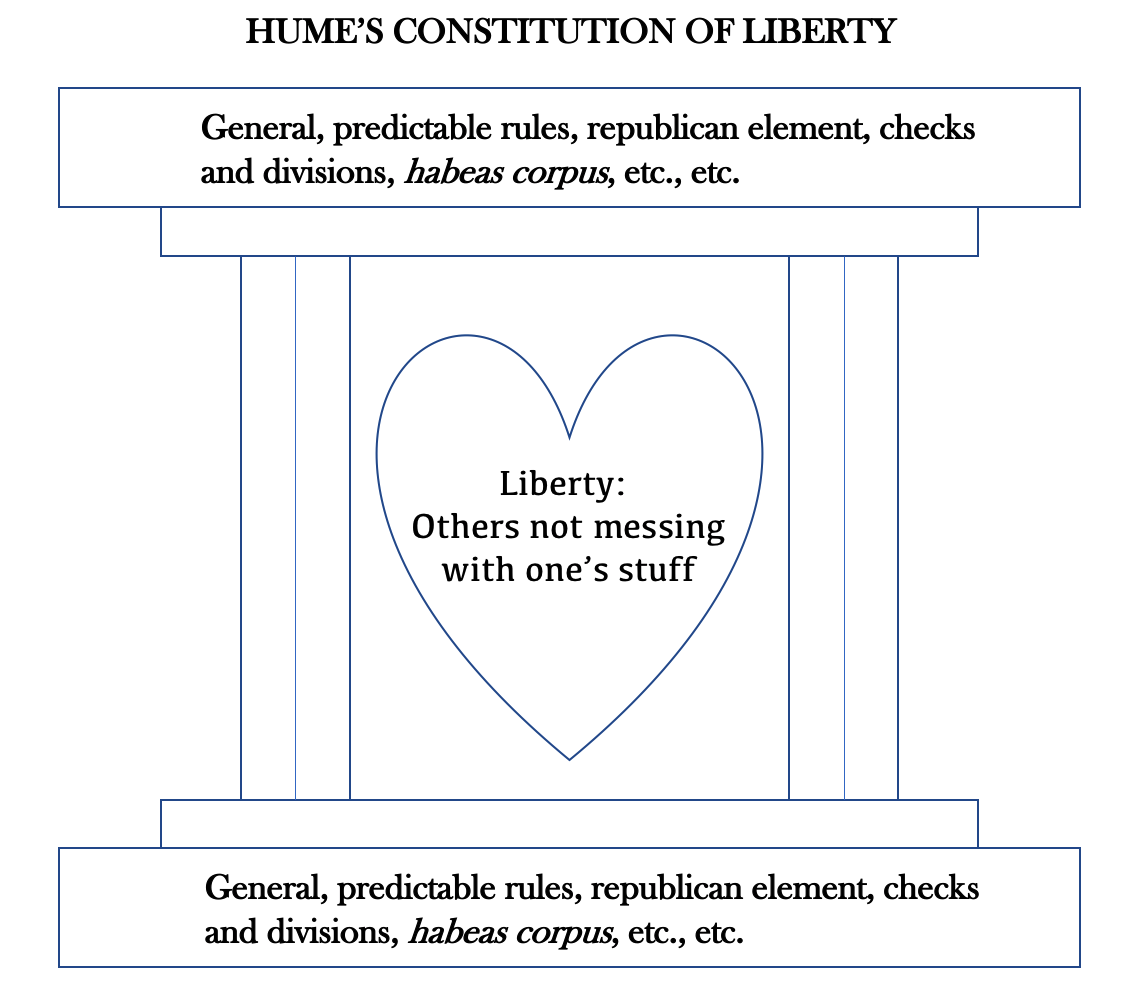 21
Polysemy,contrarieties
Hume:
nature, natural
reason
liberty, freedom
justice

Smith:
nature, natural 
justice
impartial spectator
22
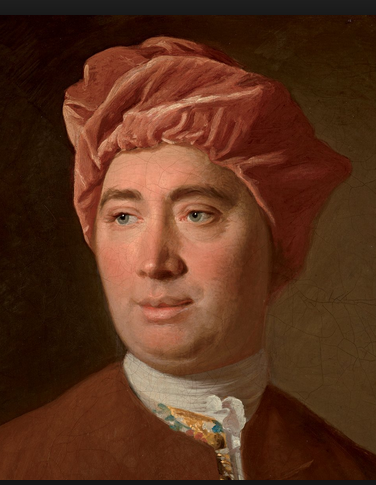 Others not messing with one’s stuff

is flipside of

Not messing with other people’s stuff

COMMUTATIVE JUSTICE -- CJ
23
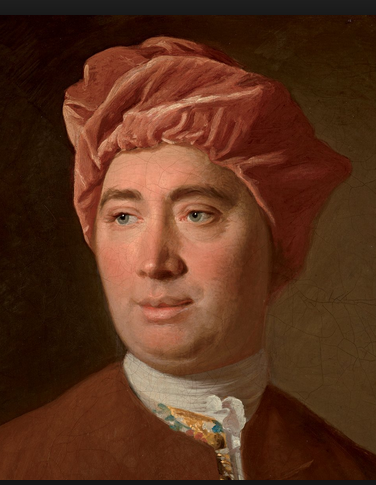 “abstaining”
In THN, Hume uses abstain and its cognates NINE TIMES: 
“by abstaining from the possessions of others” 
"...particular goods are to be assign’d to each particular person, while the rest of mankind are excluded from their possession and enjoyment" (T 3.2.3.1, italics added)
"A man's property is suppos'd to be fenc'd against every mortal, in every possible case" (T 3.2.1.16).
CJ: “abstaining from what is another’s”
24
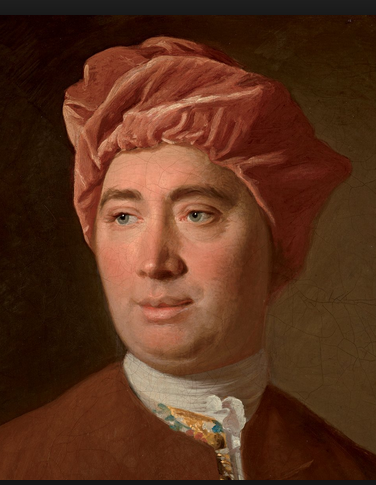 25
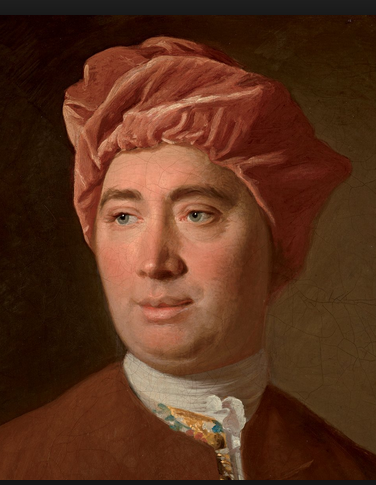 Commutative justice: 

	Not messing with
			 other people’s 
					stuff

Understood within historical context.
Uniformity amidst variety.
Government law affects fine points but does not undo natural conventions
26
[Speaker Notes: …
General formulation but…
Uniformity amidst diversity.
Government law affects fine points but does not undo natural conventions]
Commutative justice
“The most sacred laws of justice…are the laws which guard the life and person of our neighbour; the next are those which guard his property and possessions; and last of all come those which guard what are called his personal rights, or what is due to him from the promises of others.”
27
[Speaker Notes: Commutative justice a one of those virtues you are to practice…]
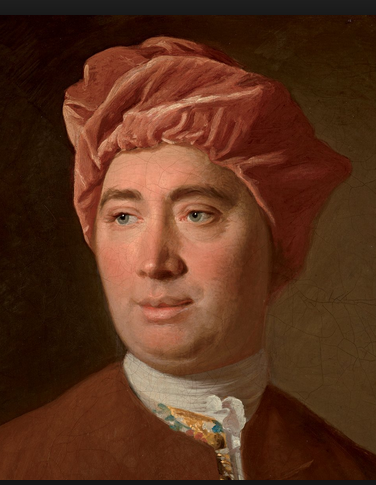 Self-ownership
“There are three different species of goods, which we are possess’d of; [1] the internal satisfaction of our minds, [2] the external advantages of our body, and [3] the enjoyment of such possessions as we have acquir’d by our industry and good fortune.” (T 3.2.2.7) 
Men "must seek for a remedy, by putting these goods, as far as possible, on the same footing with the fix’d and constant advantages of the mind and body. This can be done after no other manner, than by a convention" (T 3.2.2.9; italics added).
28
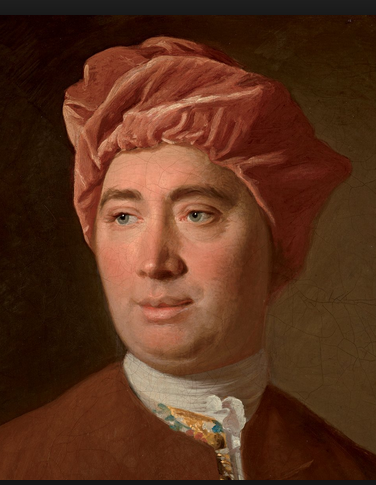 Self-ownership
“the most considerable of all goods, life and limbs" (T 3.2.8.1) 

"our natural liberty," "native liberty" (EMPL 588 n6, 580)

the English government's obligation "to secure every one's life" (EMPL 12)
29
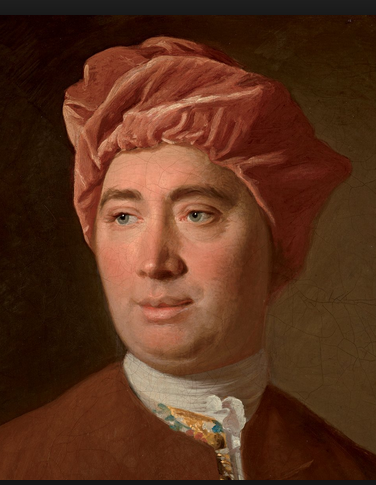 In the History
captives/prisoners/slaves recovering their liberty/being restored to liberty/etc.: I: 142, 143, 149, 172, 224, 231, 260, 265, 291, 384, 396, 398, 401, 402, 403, 409, 469; II: 48, 58, 58, 61, 62, 79, 89, 93, 113, 124, 187, 190, 191, 244, 253, 259, 260, 330, 334, 387, 417, 424, 472, 488; III: 22, 35, 36, 67, 70, 75, 159, 162, 163, 164, 166, 167, 174, 175, 229, 240, 270, 294, 296, 297, 305, 379, 382, 405, 406, 407, 428; IV: 7, 8, 50, 80, 98, 124, 128, 130, 132, 156, 157, 171, 180, 190, 198, 201, 202, 232, 296, 327, 335; V: 62, 63, 74, 216; VI: 9, 13, 33, 88, 124, 133, 228, 327, 371, 529.
liberty of thought/conscience/religion: I: 393; III: 136, 189, 212, 266, 289, 322, 342, 384, 433; IV: 19, 150, 168, 211; V: 115, 125; VI: 71, 88, 139, 184, 250, 254, 364, 377, 389, 398, 482.
liberty of press/speech: III: 345; IV: 140, 180, 285; V: 91, 92, 130, 190, 240; VI: 540, 542.
30
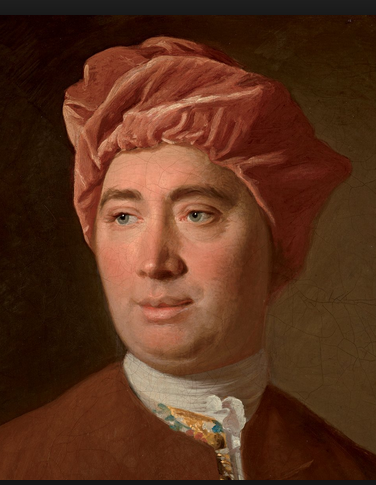 Property extended,Contract
By emergent conventions:

new objects permanently owned, propertized

signs and words for contract
31
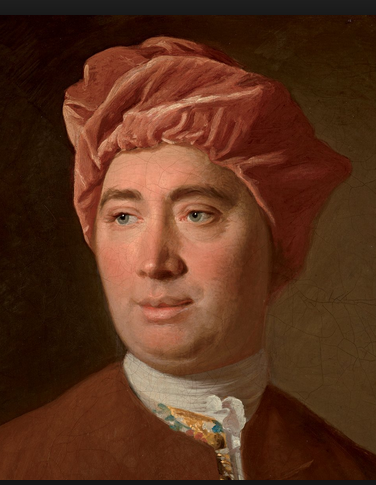 CJ conventions
any property/contract rule or principle that emerges “admits not of degrees” (T 3.2.6.8)

“precise and accurate” – Smith
Like grammar
32
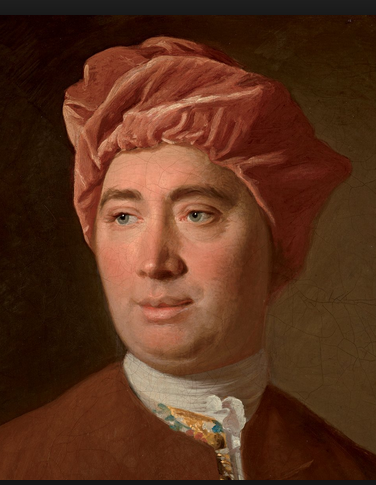 David Hume
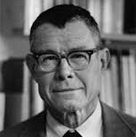 Thomas 
Schelling
1921-2016
Problems in mutual coordination
Focal points (Schelling)
Focal points all the way down.
Convention: Language, etc. (D.K. Lewis)
Does not imply contract/consent.
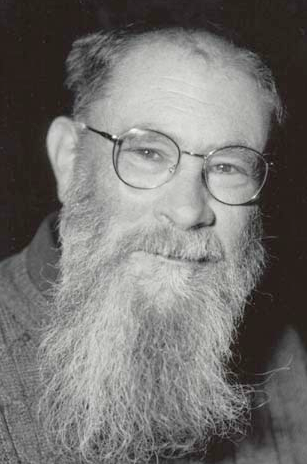 David K. 
Lewis
Convention
Consent
33
[Speaker Notes: He fathomed questions of mutual coordination about as brilliantly as anyone prior to Thomas Schelling.
He tended to see things as focal points all the way down.
He spoke of language as convention, like David K. Lewis later.
Convention does not imply contract or consent, it is a broader concept.]
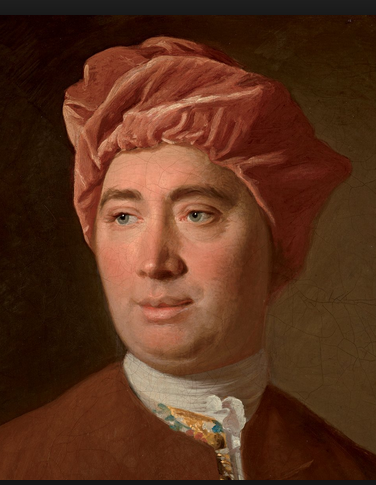 David Hume
Natural convention
Commutative justice: A set of conventions.
Political authority: A set of conventions. 
He attacks social contract
“liberty is the perfection of civil society” Essays, 41
Convention
Consent
34
[Speaker Notes: Some conventions are natural, in the sense that they are quite necessary to any social system that survives, and in that sense universal. 
He attacked social contract and instead interpreted political authority in conventionalist terms. So political authority would be here, as conventional but not a matter of contract or consent.
And he did likewise for commutative justice.
He said liberty was the perfection of civil society, but he knew that perfection was something not fully attainable and that the very idea of such perfection was fraught with internal tensions and paradoxes.]
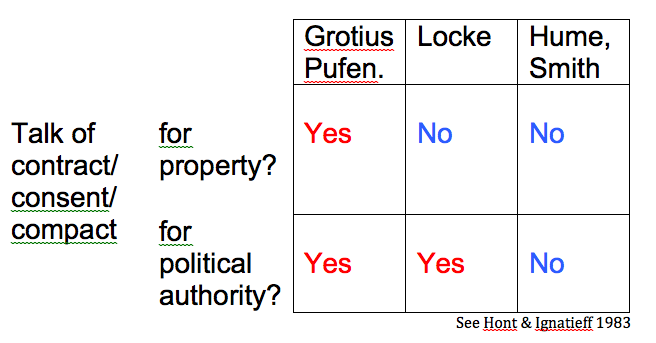 35
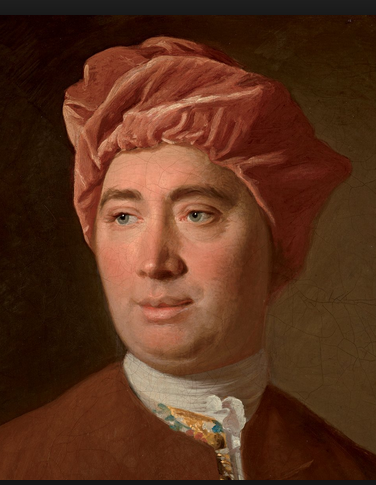 “’Tis sufficient to observe on this occasion, that property may be defin’d, such a relation betwixt a person and an object that permits him, but forbids any other, the free use and possession of it, without violating the laws of justice and moral equity. If justice, therefore, be a virtue, which has a natural and original influence on the human mind, property may be look’d upon as a particular species of causation; whether we consider the liberty it gives the proprietor to operate as he pleases upon the object, or the advantages, which he reaps from it.” (T 2.1.10.1; italics original, boldface added)
36
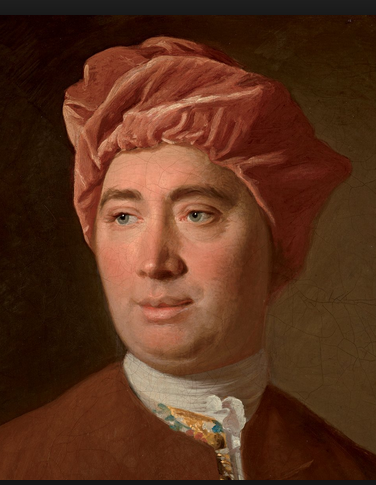 “[T]he convention for the distinction of property, and for the stability of possession, is of all circumstances the most necessary to the establishment of human society, and that after the agreement for the fixing and observing of this rule, there remains little or nothing to be done towards settling a perfect harmony and concord.” (T 3.2.2.12; italics added)
37
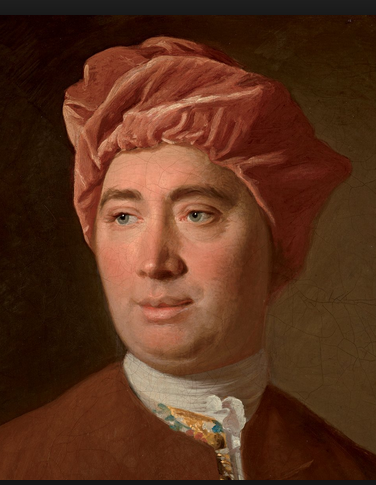 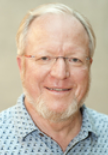 Knud Haakonssen
For Hume: 
"The object of just laws is thus individual liberty, and, since the most obvious and most endangered expression of such liberty is the acquisition and use of property, justice is centrally concerned with property and, it follows, with contracts” (1996, 117).
38
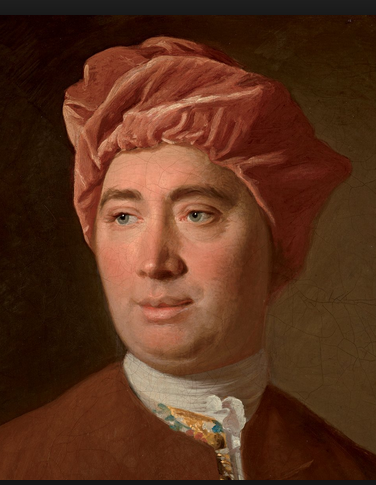 Pinning downmere-liberty
"stuff”? 
"one’s”?
"messing with"?
39
Stable polity in Britain
Hume and Smith presuppose a stable polity context.
40
[Speaker Notes: Not long after the Glorious Revolution, Britain attained robust political stability. Our next heroes, Hume and Smith, lived in and wrote for such a world, presupposing a stable polity. That is one reason why we find it much easier to understand Hume and Smith than to understand the 17th century writers.]
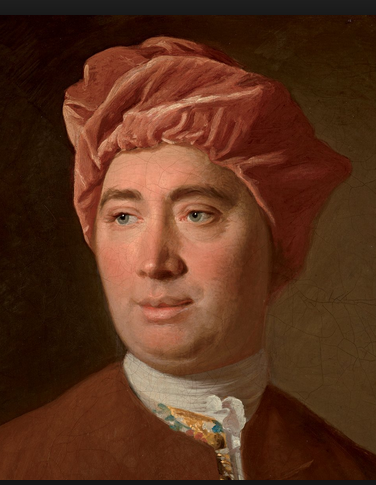 Jural integration,Stable polity
"the government"
Integration of municipal, county, provincial, national authorities. 
Stable polity
The modern nation-state: A stable polity of jural dualism
Two kinds of jural relationships:
Equal-Equal (E-E) 
Superior-inferior (S-i)
41
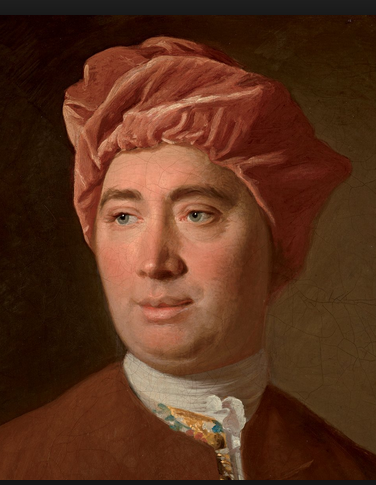 The jural logic of one’s own:
For such societies: 
A type of action in S-i is an initiation of coercion if and only if such action in E-E is.
42
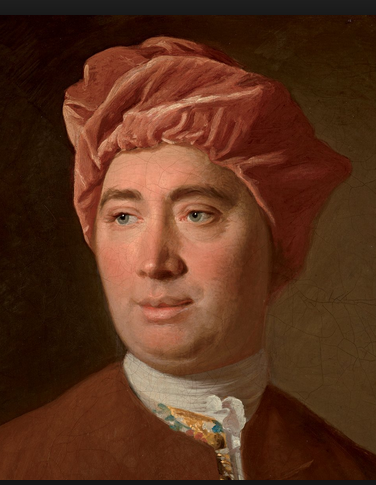 S-i						E-E
taxation					extortion
arrest					abduction
regulation, intervention		assault
asset seizure				theft
conscription				slavery
43
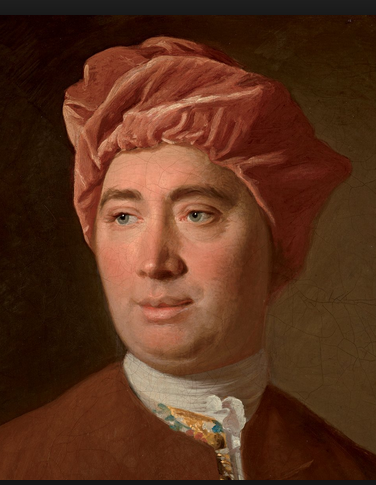 "municipal laws" may "fix what the principles of human nature have left undetermin’d" (T 3.2.3.10 n75.13)
Historicity pins down "stuff," "one's," and "messing with," yielding operative CJ and liberty.
CJ and liberty need historicity to pin down the specifics of the social grammar, but as general formulations they achieve a uniformity pervading all such societies.
44
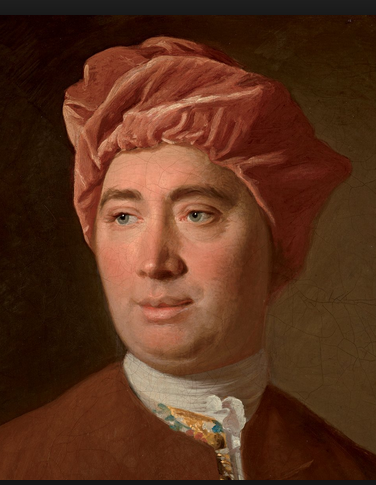 Jural integration makes the liberty maxim meaningful 

“the liberal plan”
45
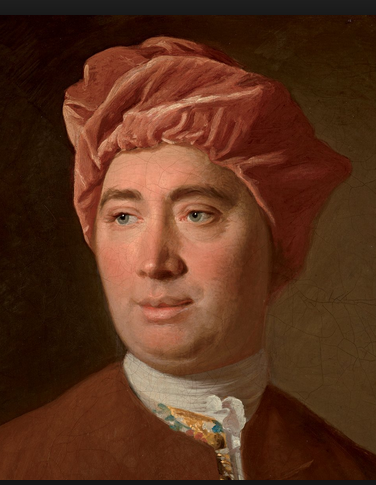 But…
suppose no integration:
families
clans (Highlands)
master-slave relationships
tribes
barons and lords
ecclesiastical institutions
multiple unstable kings, chieftains, rulers (Jacobites 1715, 1745)
guilds and corporations
secessionism 
foreign allegiances
46
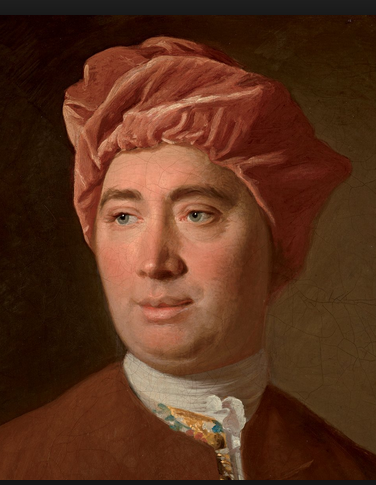 Hume’s History
Favorable to jural integration and stable polity:
“In the ancient feudal constitution, of which the English partook with other European nations, there was a mixture, not of authority and liberty, which we have since enjoyed in this island, and which now subsist uniformly together; but of authority and anarchy, which perpetually shocked with each other, and which took place alternately, according as circumstances were more or less favourable to either of them... During an unpopular and weak reign, the current commonly ran so strong against the monarch, that none durst inlist themselves in the court-party; or if the prince was able to engage any considerable barons on his side, the question was decided with arms in the field, not by debates or arguments in a senate or assembly.” (H V: 556, Note [J]; see also 533)
47
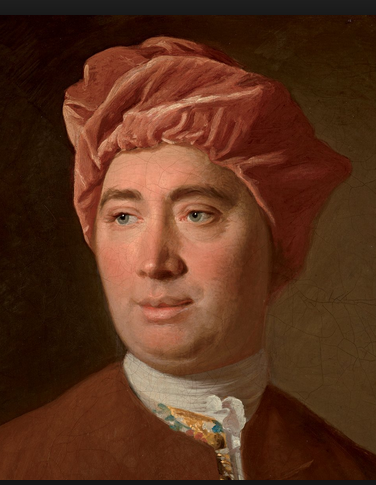 Hume’s History
“[The pre-Tudor period] required the authority almost absolute of the sovereigns, which took place in the subsequent period, to pull down those disorderly and licentious tyrants, who were equally averse from peace and from freedom, and to establish that regular execution of the laws, which, in a following age, enabled the people to erect a regular and equitable plan of liberty.” (H II: 525)
48
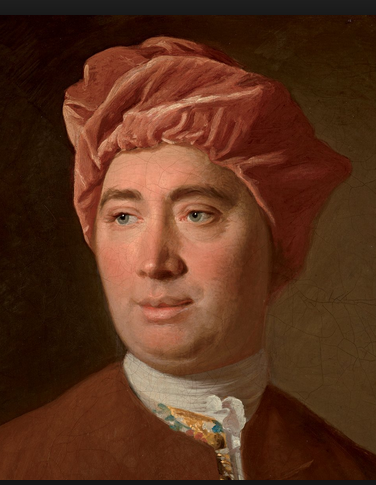 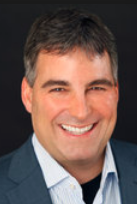 Andrew Sabl
“In the feudal era, they [England's barons] did not support the rule of law because in its absence they themselves were law. Civilization was a matter of bringing the barons, through a mix of force and bribery, to believe that great wealth and status among fellow subjects, under equal laws, was more desirable than a lawless and miserable domination over slaves. This was eventually a change in identity: barons became gentlemen.” (2012, 65)
	~  “honest gentlemen”
49
800 AD	     Feudalism		 Modern
King

lords/nobles

serf
Governor (S)



citizen (i)
(king)

Allodial Lord

serf
Jurisprudence
highlights the 
awfully special
nature of
government.
50
[Speaker Notes: Smith and others tell a story about the emergence of the modern nation-state, and points toward the promise of a governor or jural superior practicing liberal policy and liberal politics. 
Meanwhile, jurisprudence highlights the awfully special nature of government.]
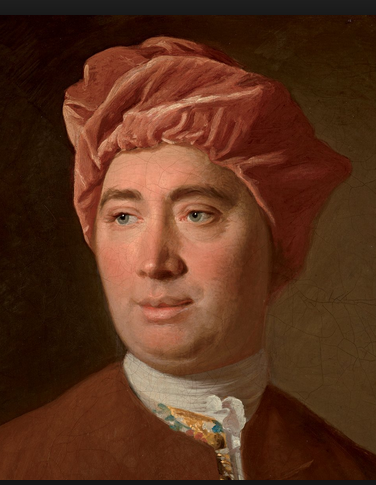 Hume’s History
“Above all, a civilized nation, like the English, who have happily established the most perfect and most accurate system of liberty that was ever found compatible with government, ought to be cautious in appealing to the practice of their ancestors, or regarding the maxims of uncultivated ages as certain rules for their present conduct.” (H II: 525)
51
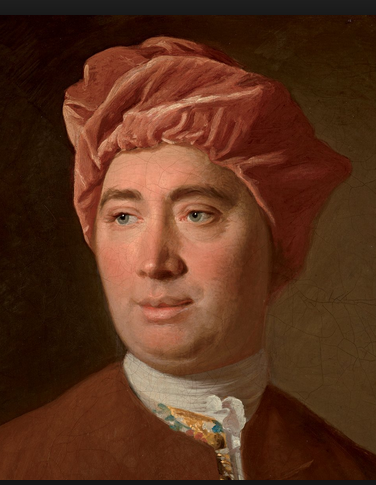 Conceptual fog,the fog of war
In the fog of jural pluralism, less clarity in translating E-E principles to form a concept of "liberty". It may not even make sense to speak of a system of E-E relationships. 
Such powers battle one another, leaving liberty on the back-burner.
52
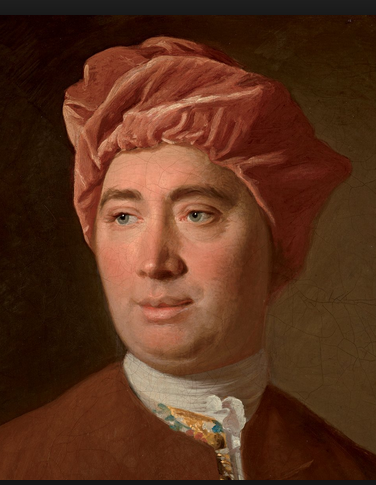 Hume, Smith, Franklin, Burke, Madison: convention-savvy civilizational leaders. 
They built on anticipations of Grotius, Locke, who could not presuppose stable integrated polity.
53
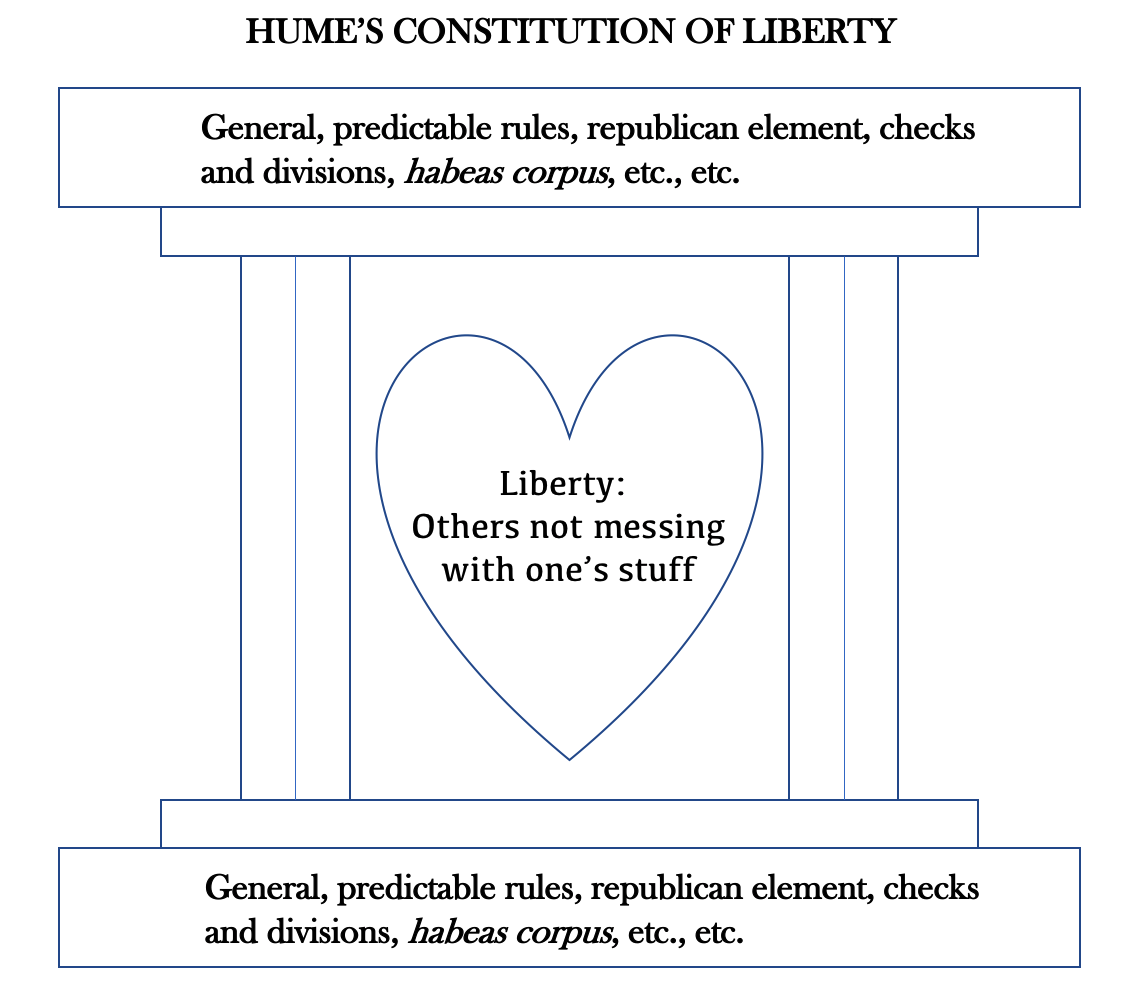 54
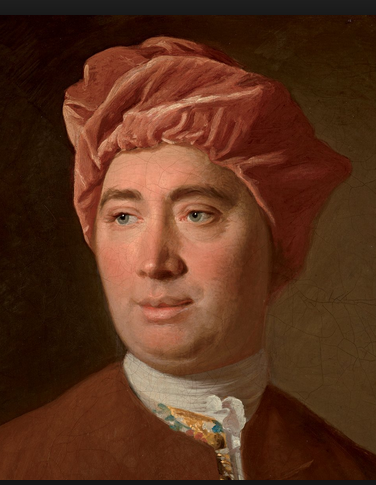 Hume sees a regular system of mere-liberty as of late distillation. 
Duncan Forbes: "if liberty and the constitution are modern, the Stuarts, or the first two at least, could hardly be blamed for trying to destroy something which did not then exist" (1975, 263). 
Hume basically endorses the integrative work of divine right monarchy, but is then glad of how it was reconstituted, in fitful succession, by "opinion" associated with such things as print culture, commerce, and not least Puritan enthusiasm.
55
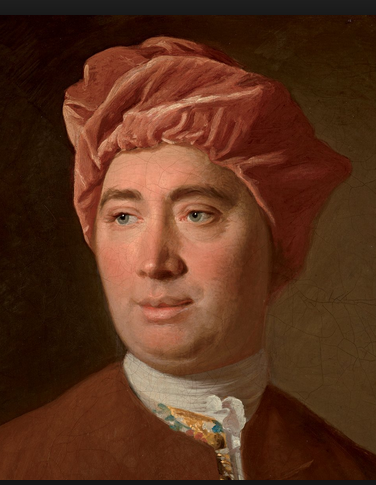 Mere-liberty talkis copious
In the History:
Copious talk that clearly implies mere-liberty
Besides “liberty”/“freedom” talk:
“prohibited,” “restraints,” “limitations,” “shackles,” “fetters,” “slavery,” ”tampering,” etc.
56
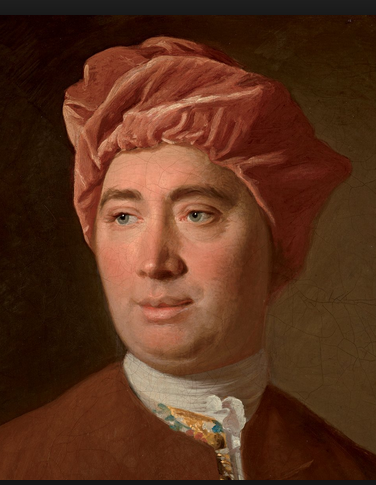 Policy judgment
Once we may presuppose stable integrated polity,
Hume favors: 
Presumption of liberty 
liberalization, free enterprise, degovernmentalization of social affairs
57
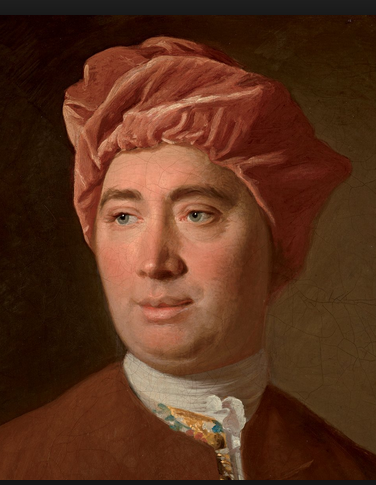 Hume
An establishment political philosopher—“conservative”

But:
Not an establishment political economist–“liberal” in presumption of liberty. 

Likewise Smith and Burke
(D. Miller, D. Livingston, T. Merrill, N. Capaldi, Y. Levin, R. Bourke)
58
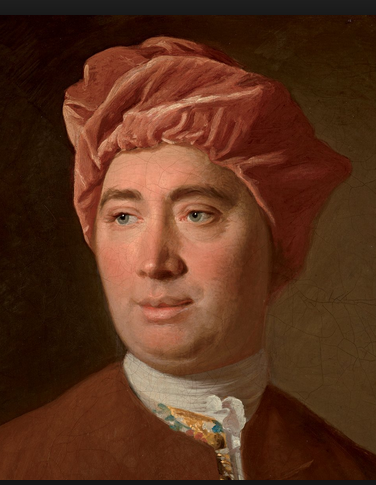 Some scholars have been shy on seeing mere-liberty in Hume.

And some have disputed the drift of our paper and this presentation.

My view:
Hume&Smith = classical liberalism
59
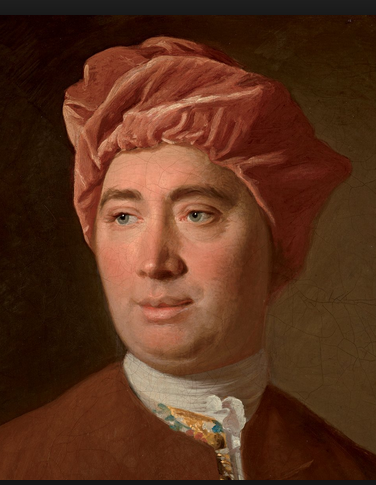 Why the unclarity?
Paradoxes
Taboos


		Thomas Merrill:
“Hume’s model is Socrates rather than Newton” (2015, 8).
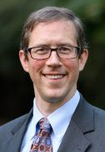 60
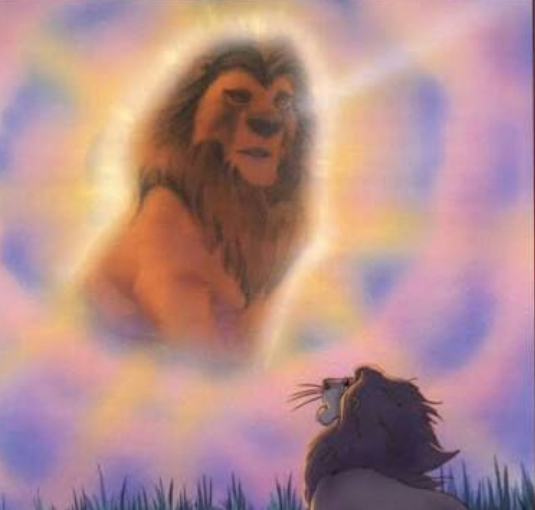 61
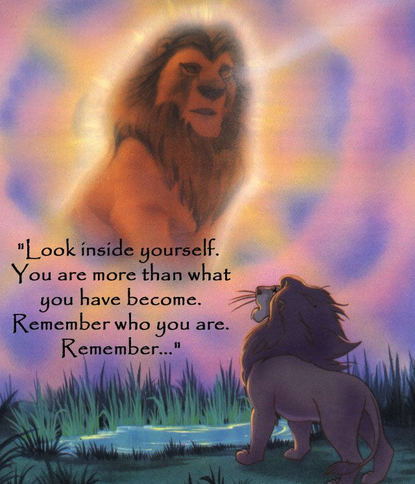 62
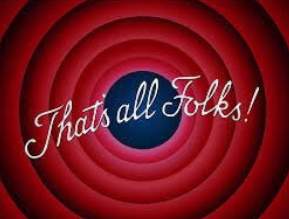 Thank youfor your attention!
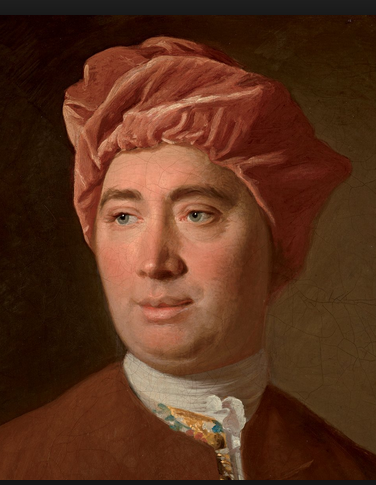 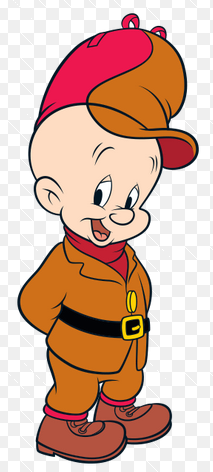 63